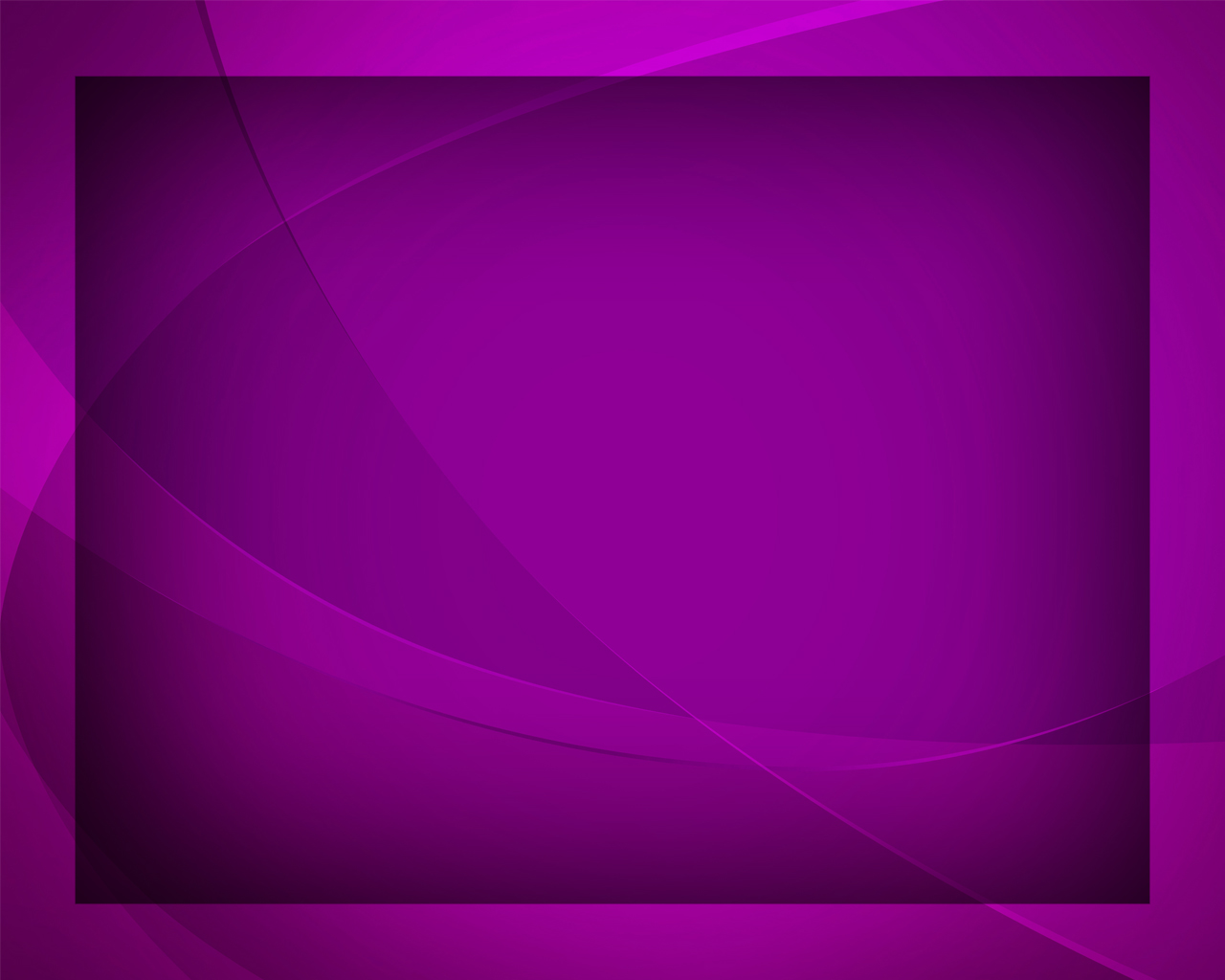 У двери Я 
твоей стою
Гимны надежды №230
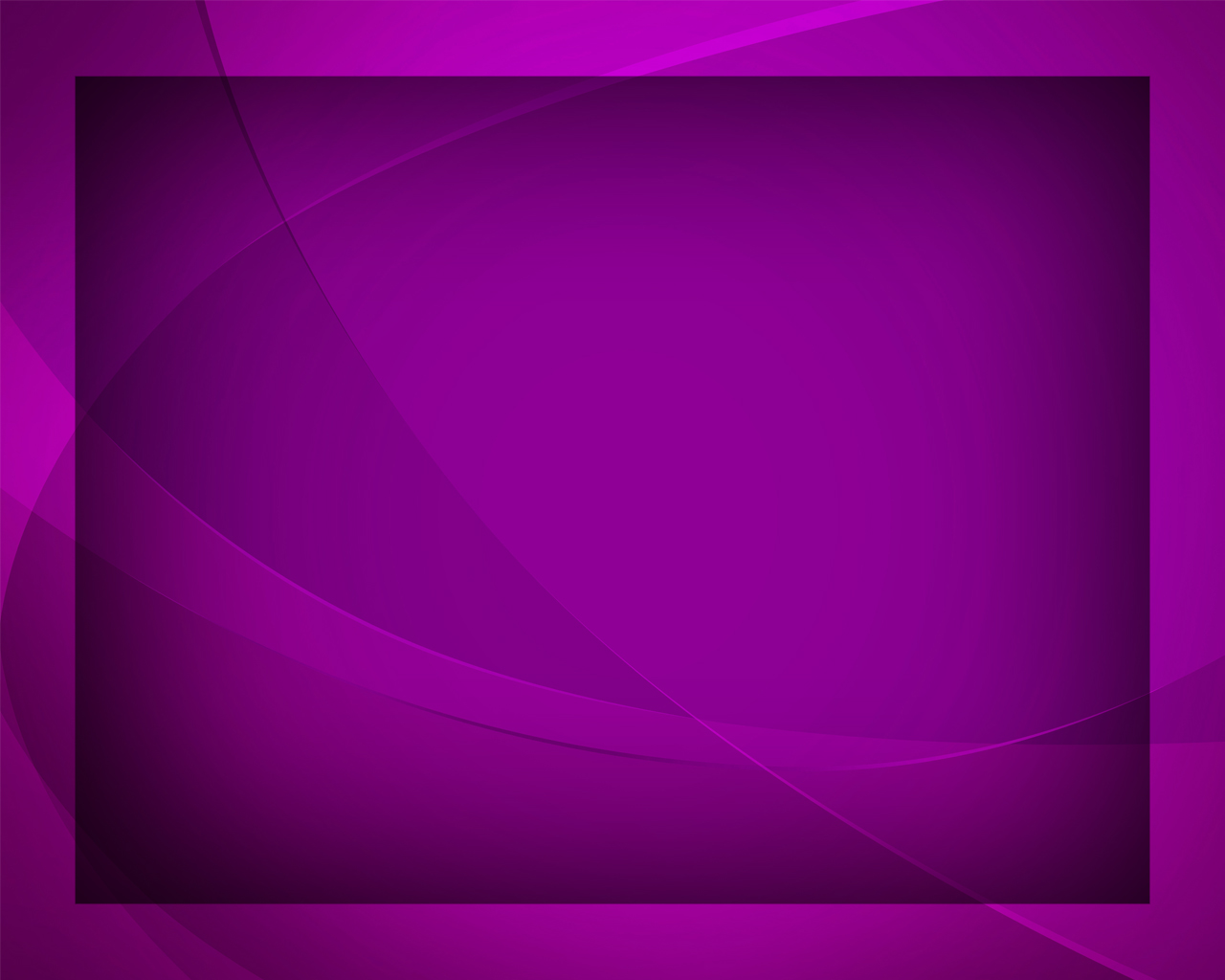 У двери Я 
твоей стою
И в сердце грешное стучу,
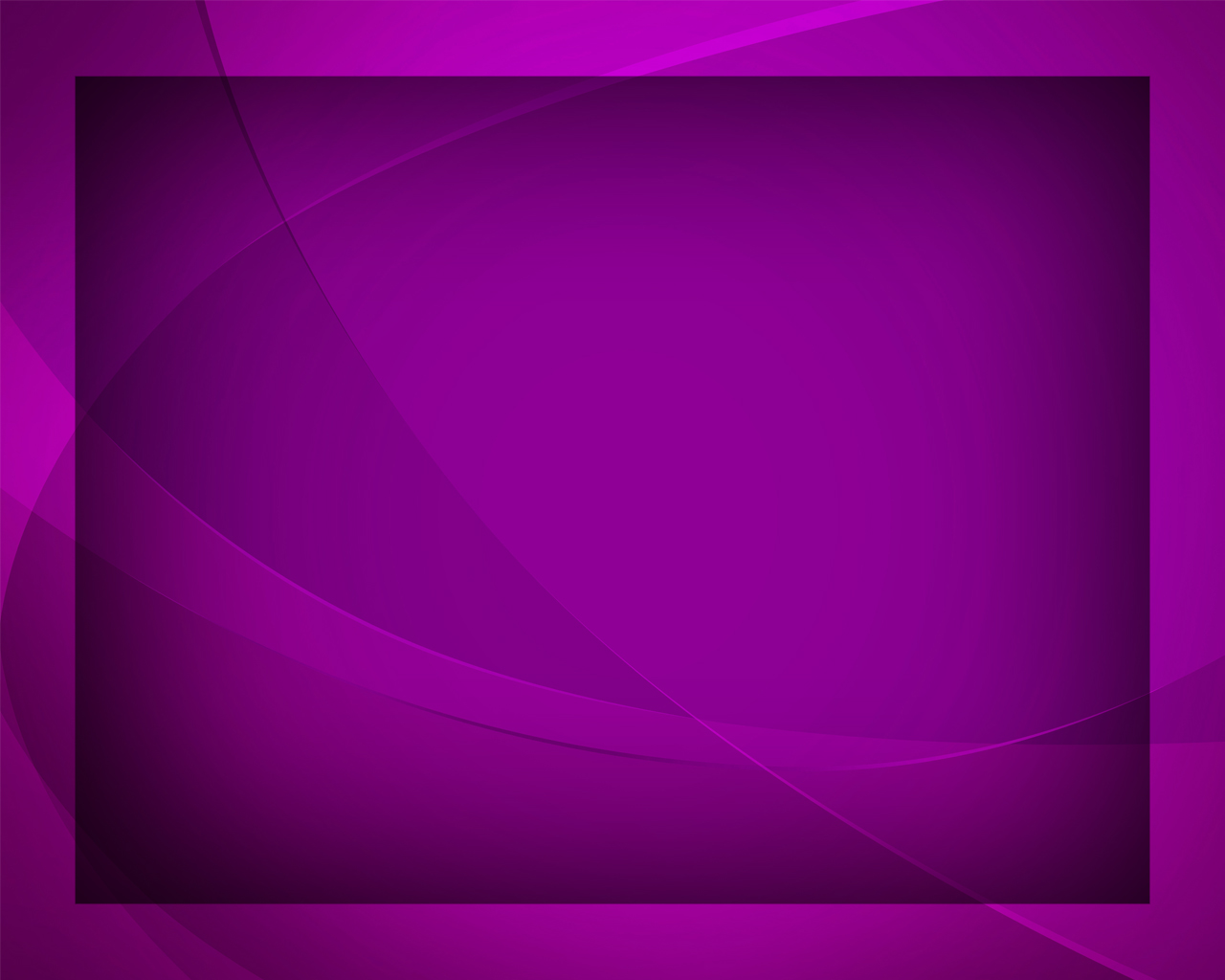 Стучу с надеждой в тишине: 
Войти ли Мне? Войти ли Мне?
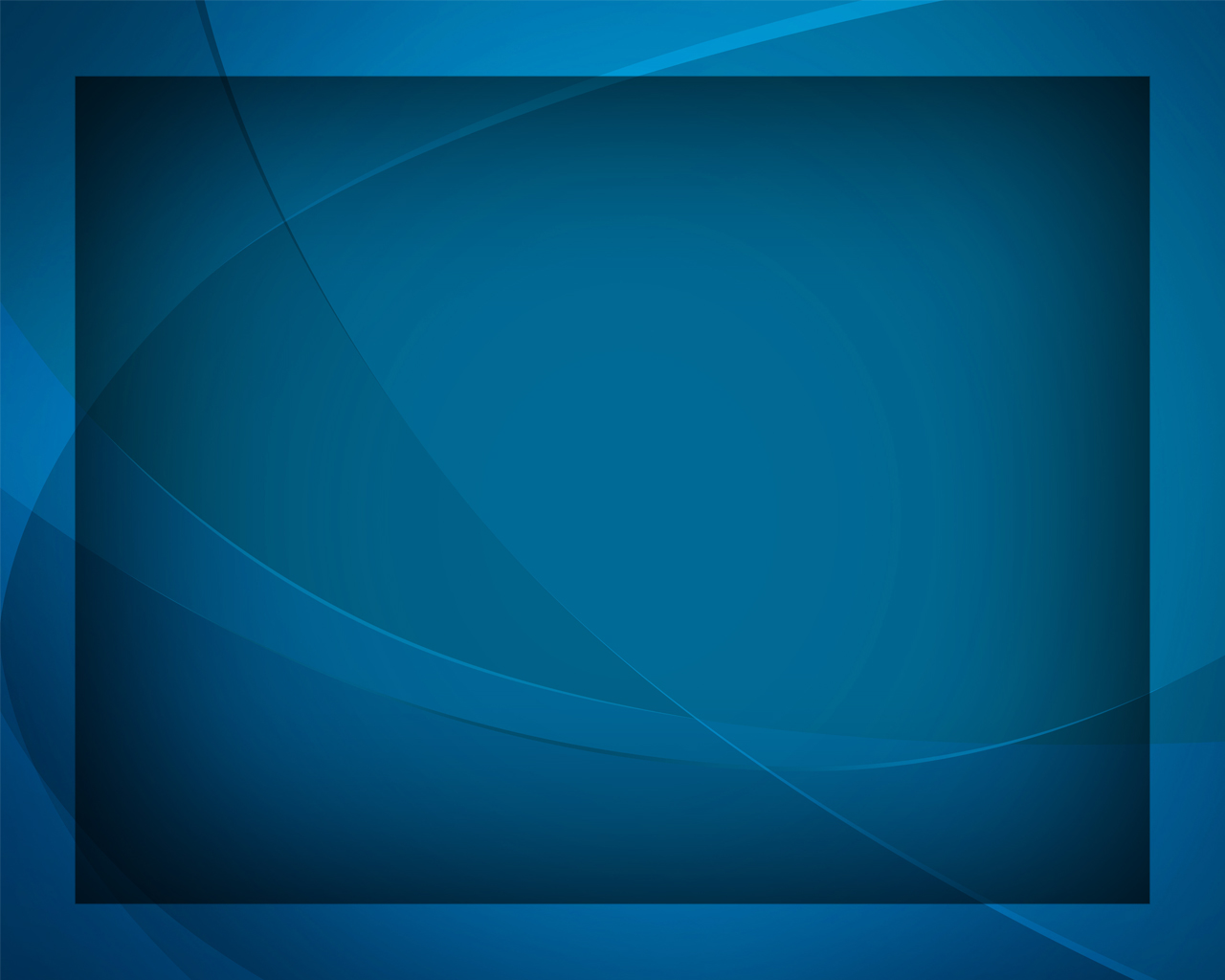 У двери Я 
твоей стою
И в сердце грешное стучу,
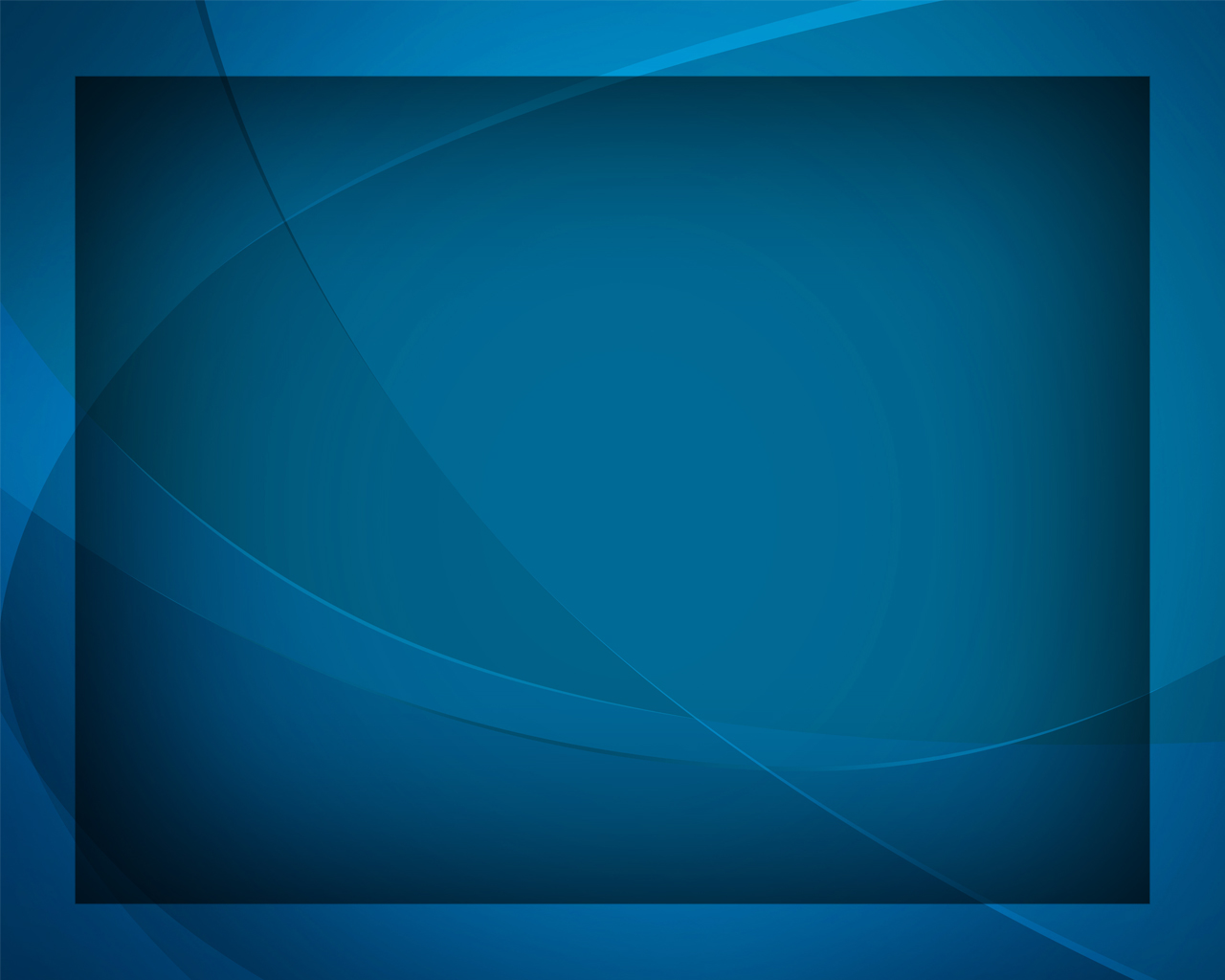 Я жду ответа
 в тишине: 
Войти ли Мне? Войти ли Мне?
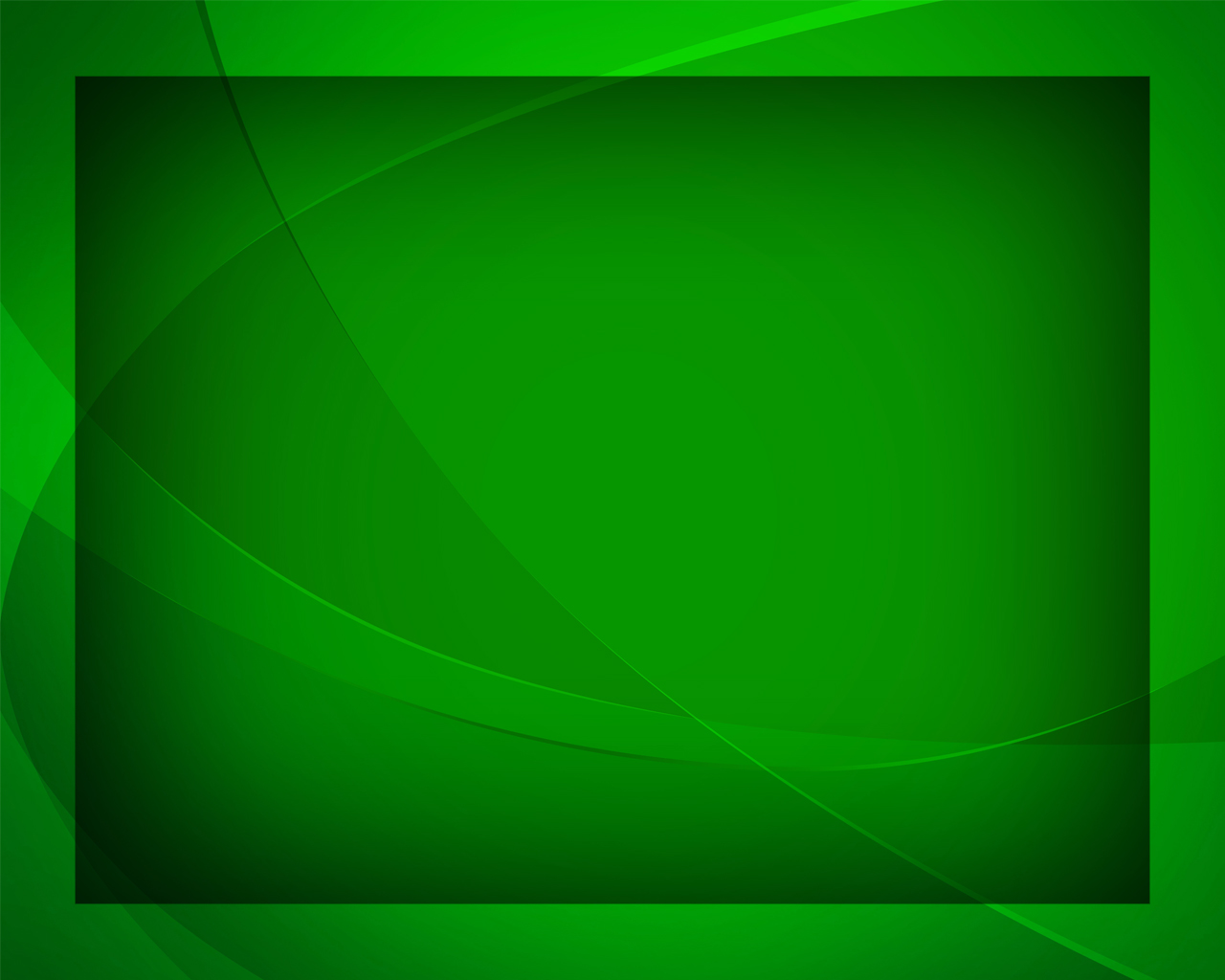 Венец терновый 
Я носил, 
Тебя от смерти искупил.
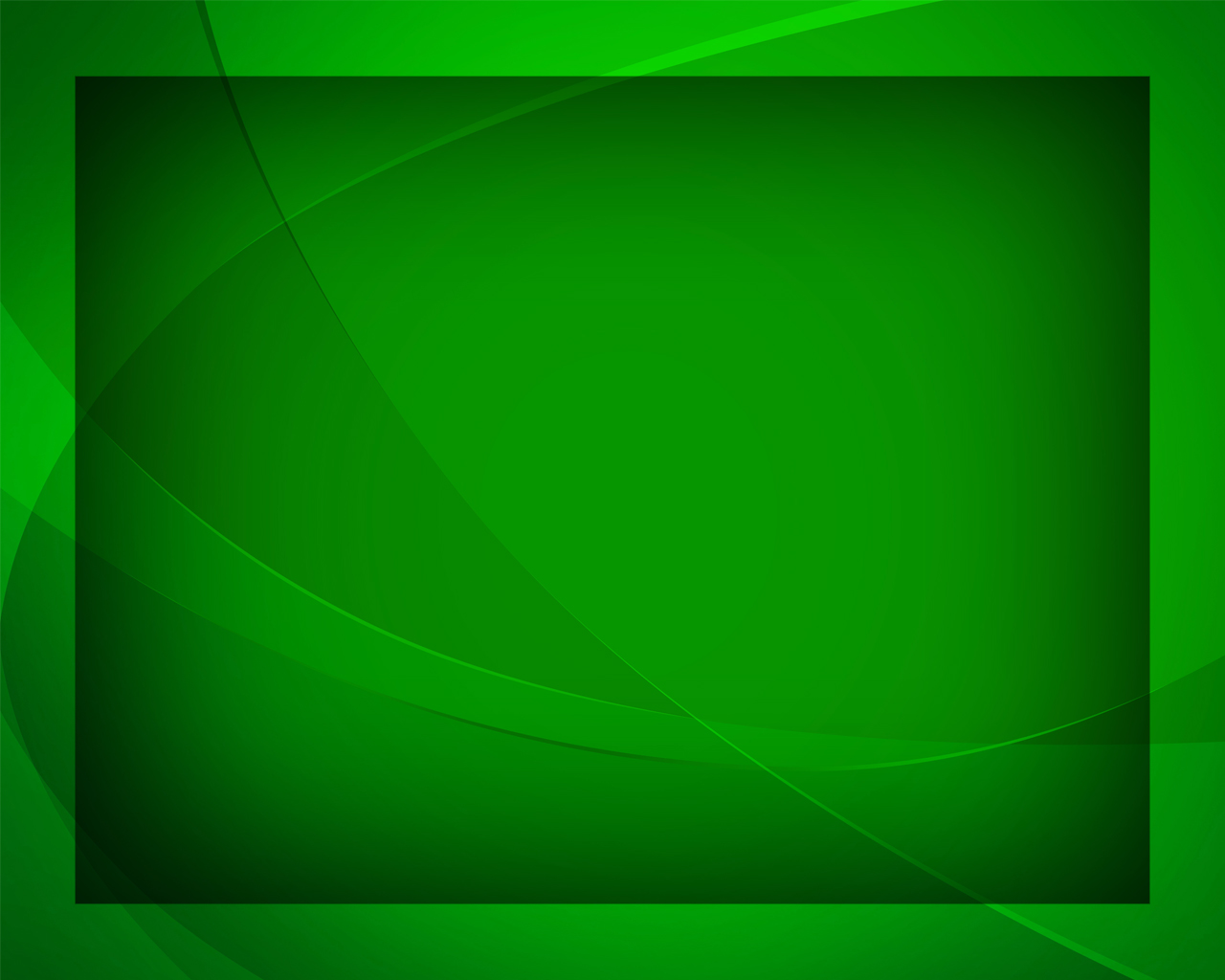 Принёс прощенье Я тебе –
Войти ли Мне? Войти ли Мне?
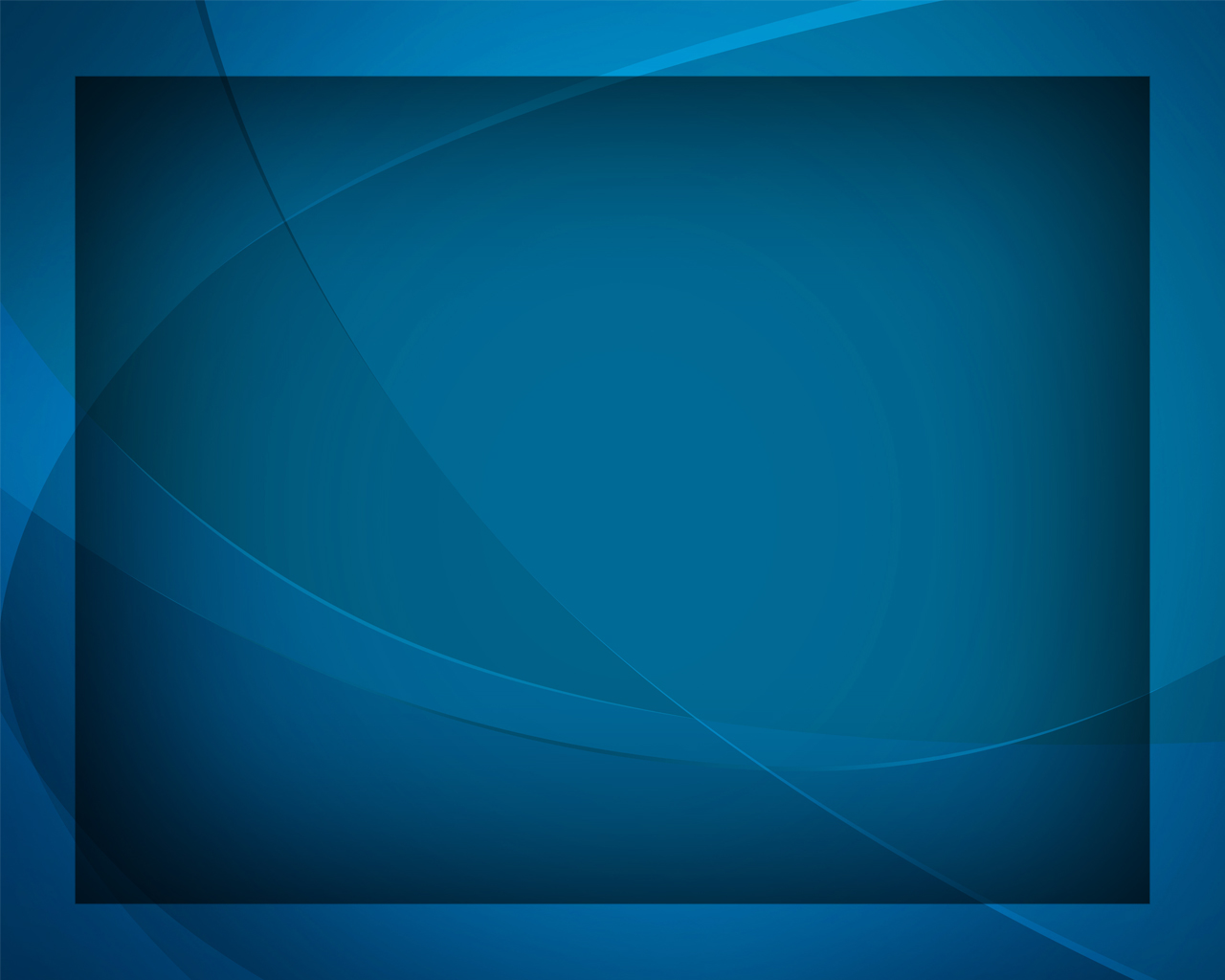 У двери Я 
твоей стою
И в сердце грешное стучу,
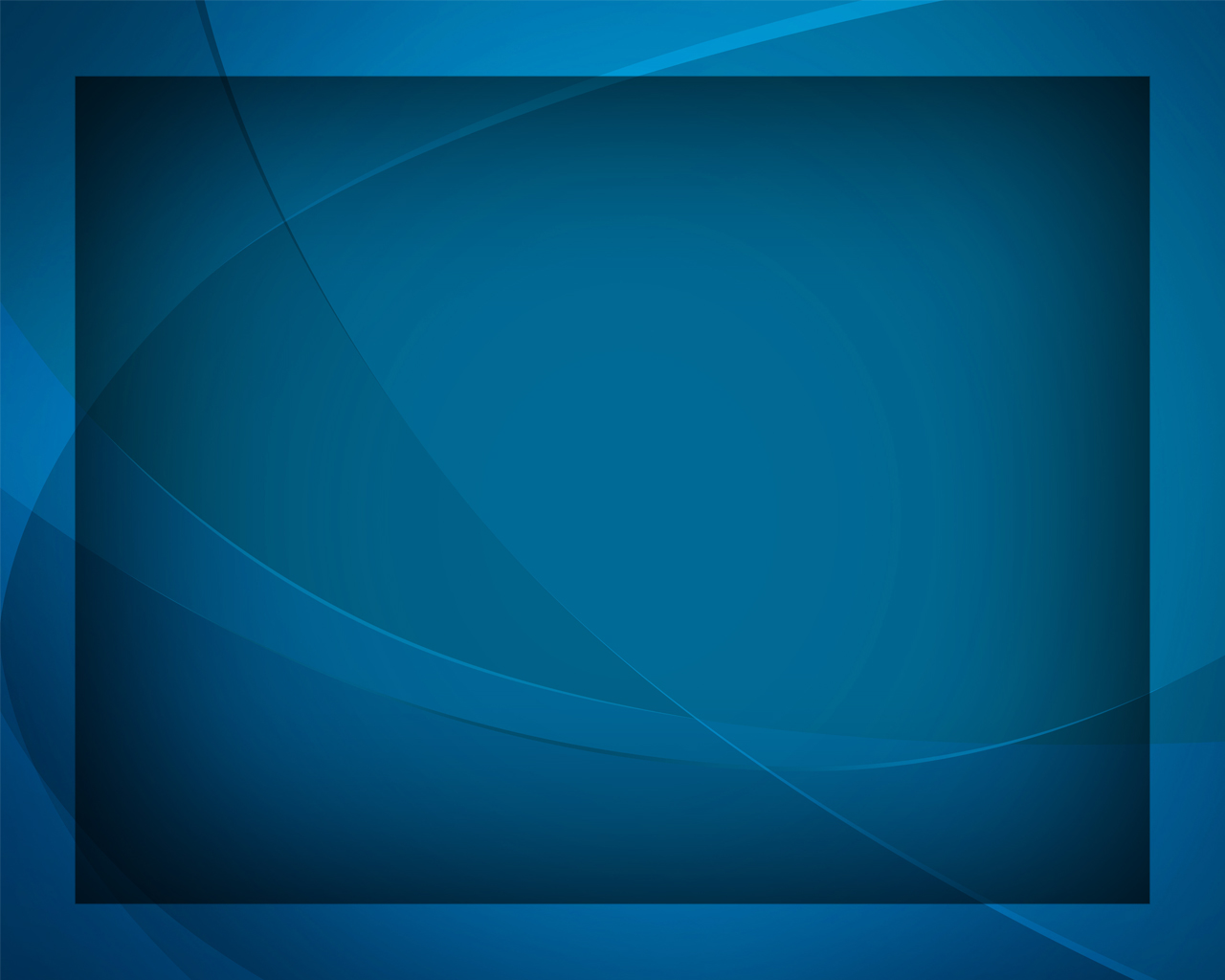 Я жду ответа
 в тишине: 
Войти ли Мне? Войти ли Мне?
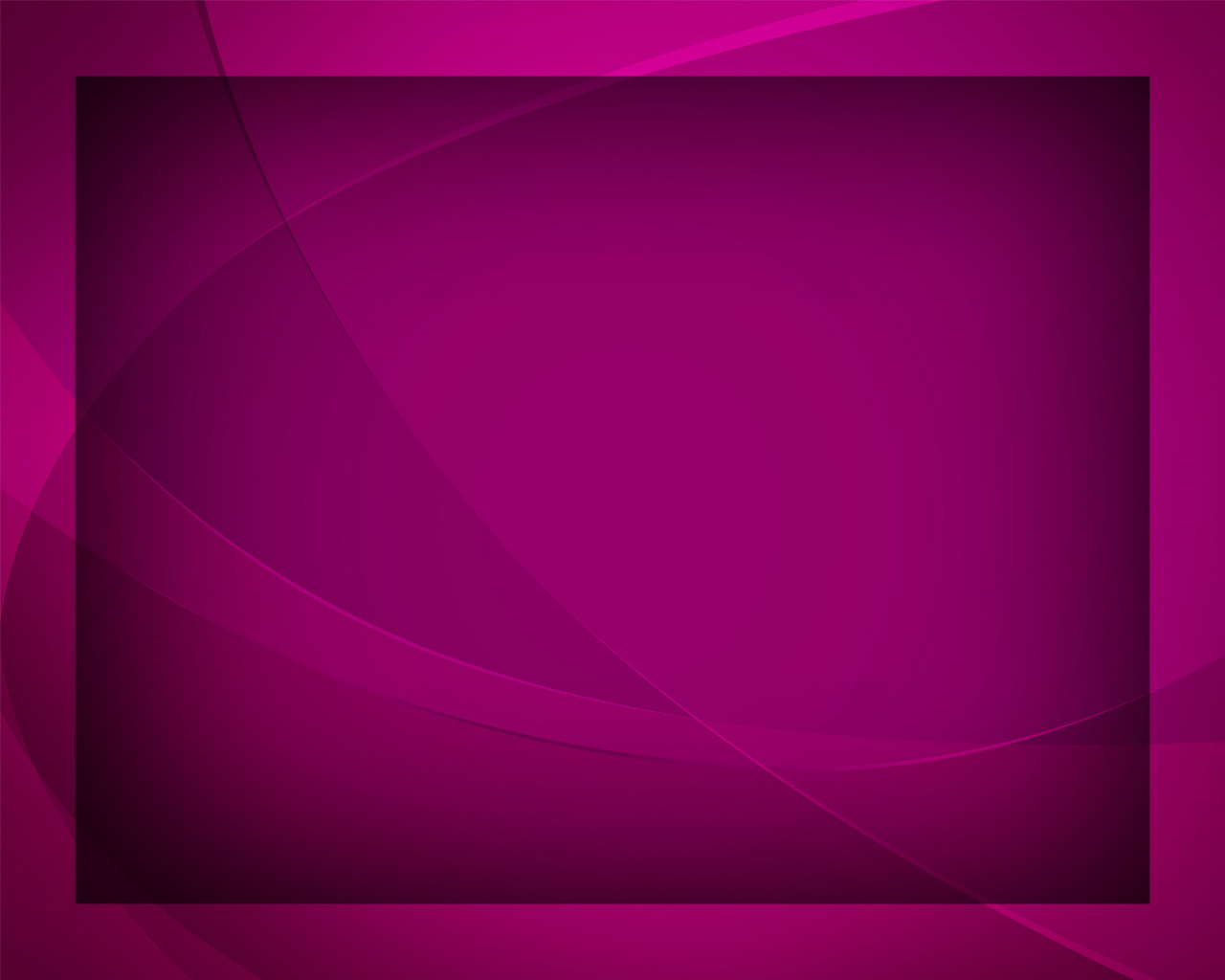 Свой путь всецело Мне доверь, 
Открой, открой же сердца дверь
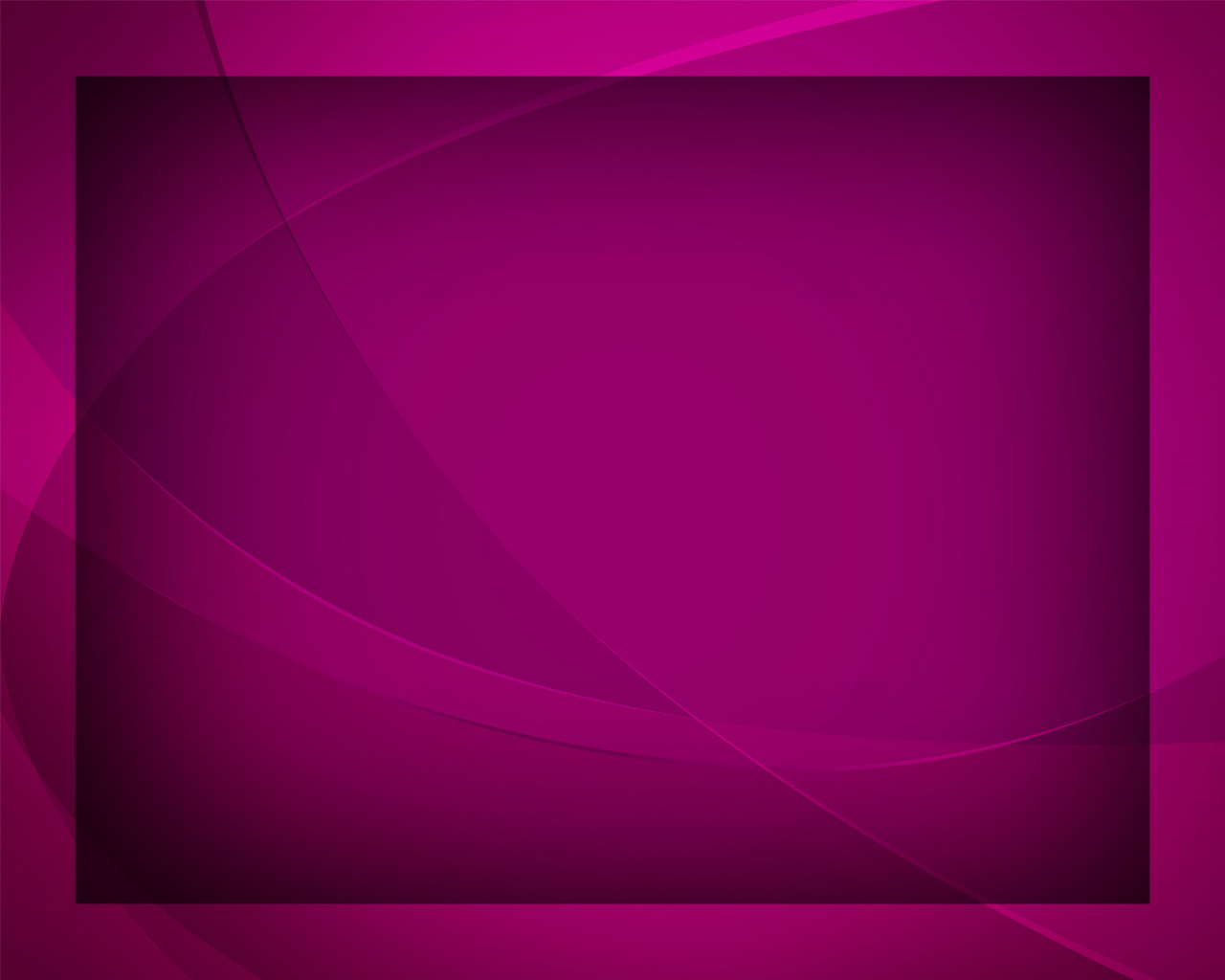 Я жду ответа
 в тишине.
Войти ли Мне? Войти ли Мне?
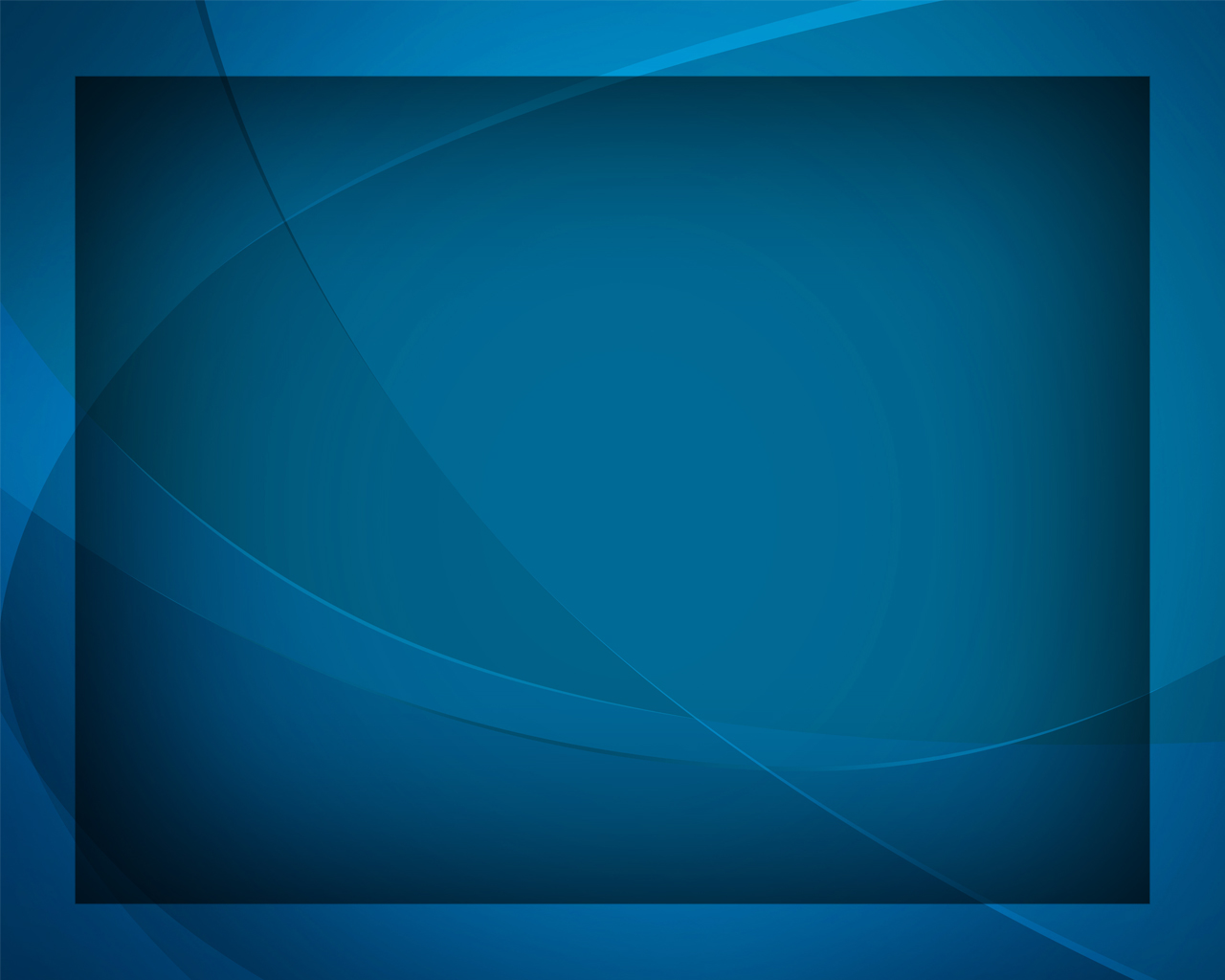 У двери Я 
твоей стою
И в сердце грешное стучу,
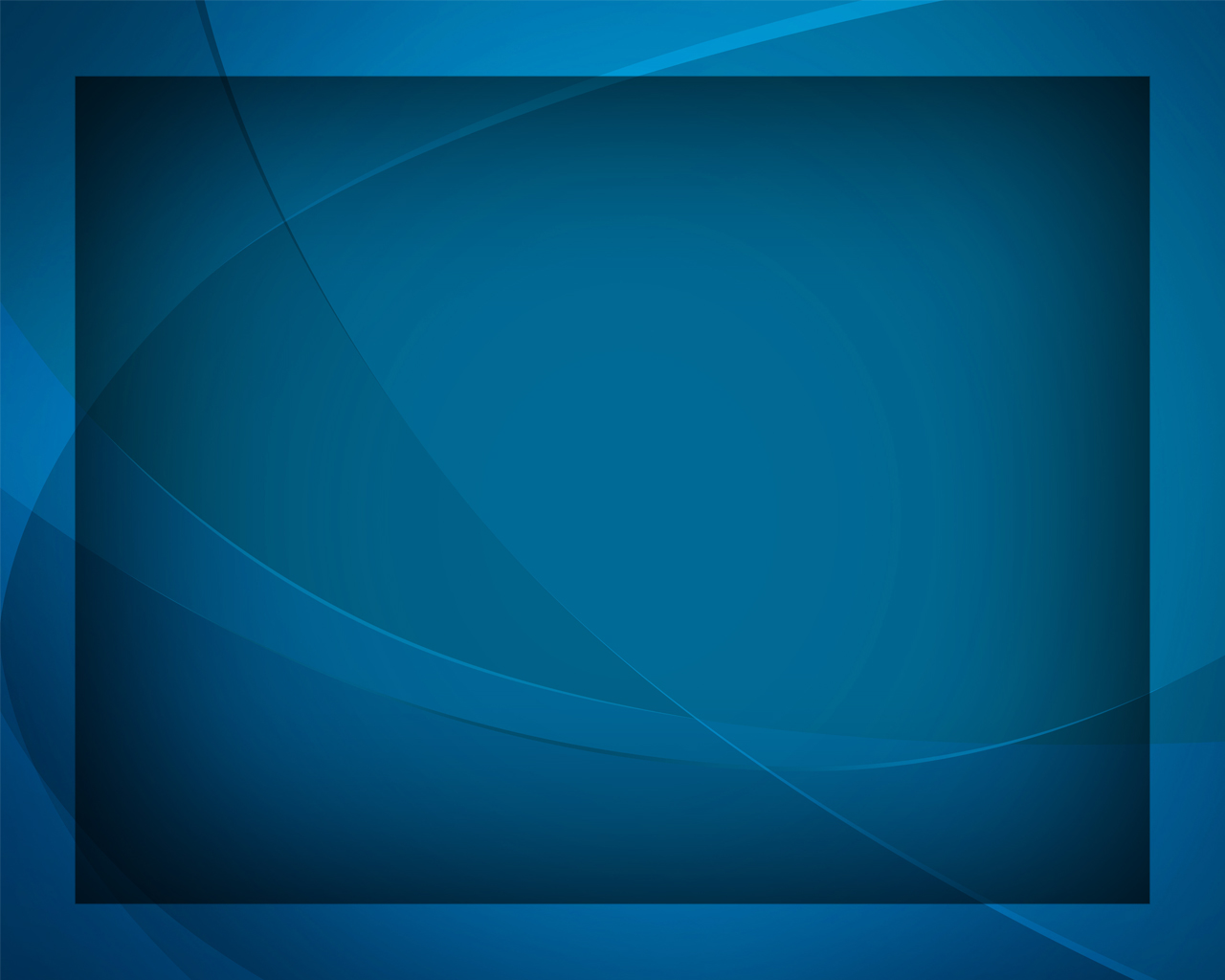 Я жду ответа
 в тишине: 
Войти ли Мне? Войти ли Мне?
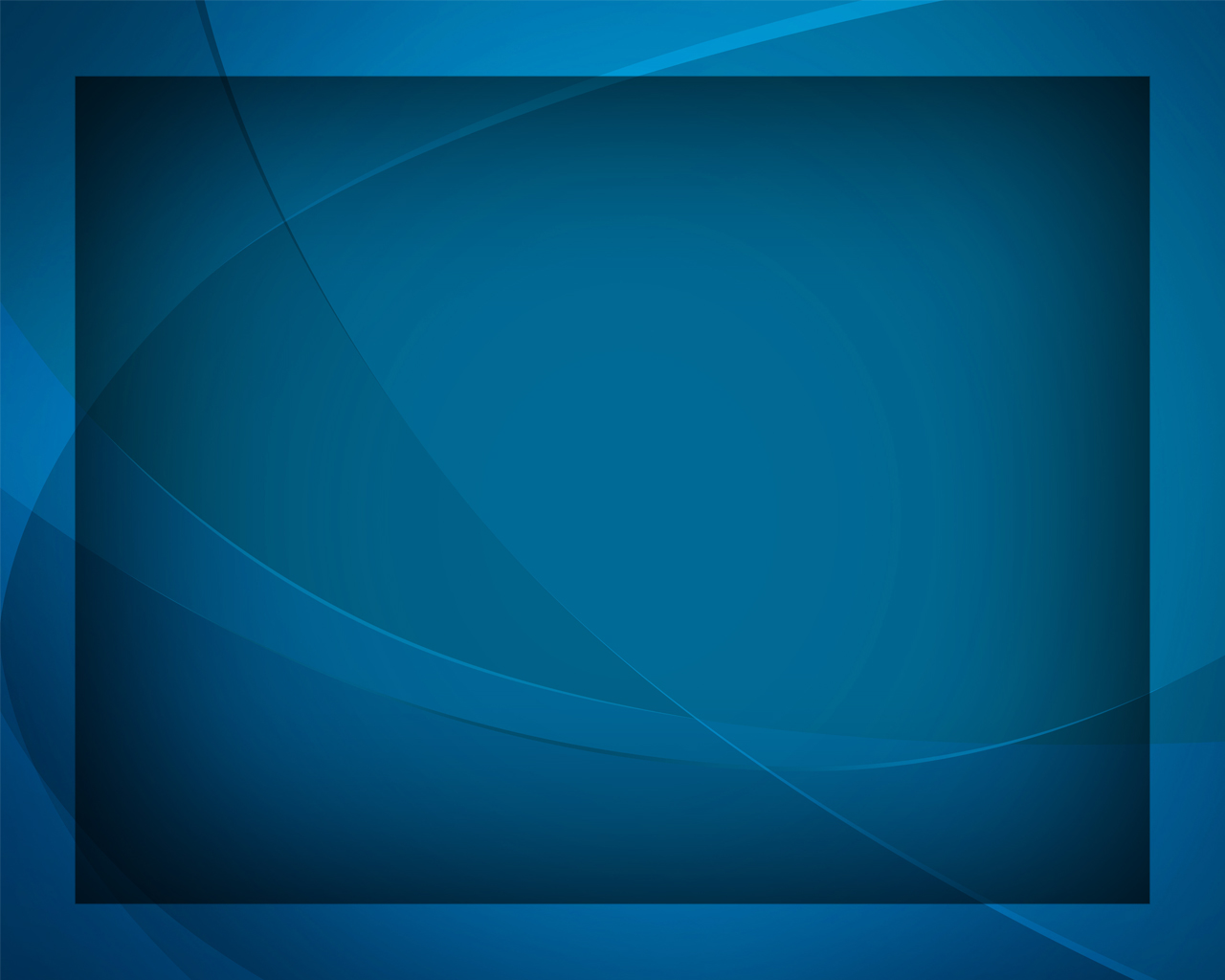